Vektor háború
Szirmay-Kalos László
Vektor háború
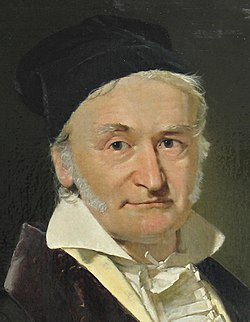 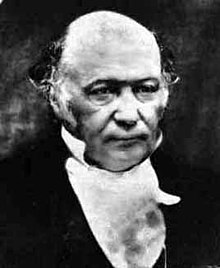 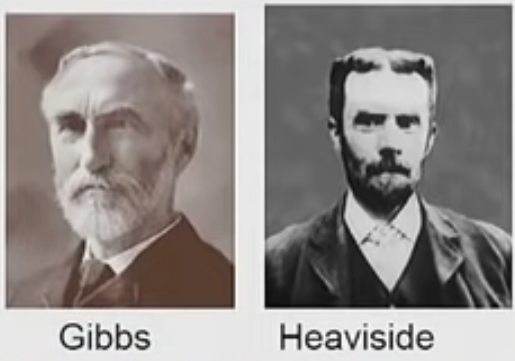 Gauss
Komplex szám
1825
Hamilton:
Kvaternió
1843
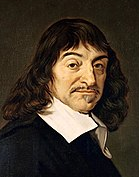 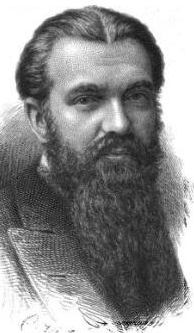 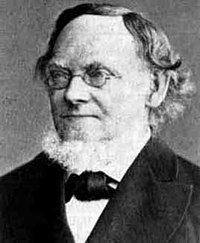 Clifford:
Geometriai
Algebra
1879
Descartes
Koordináták
1637
Grassman
1844
2D geometria = vektor algebra
Nincs rendes szorzás! Vektor osztás?
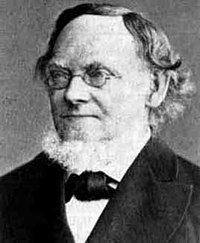 Külső (wedge) szorzat

Műveletek bivektorokkal
Számmal szorzás: értelemszerű
Összeadás: 


Belső szorzat: A bivektor síkjában, a vektorra merőleges
Külső szorzat példa: Forgatónyomaték
Vektoriális szorzat
Külső szorzat
2D geometria = komplex szám
Komplex számok algebrája
struct Complex {
   float x, y;

   Complex(float x0, float y0) { x = x0, y = y0; } 
   Complex operator+(Complex r) { return Complex(x + r.x, y + r.y); }
   Complex operator-(Complex r) { return Complex(x - r.x, y - r.y); }
   Complex operator*(Complex r) { 
	return Complex(x * r.x - y * r.y, x * r.y + y * r.x); 
   }	
   Complex operator/(Complex r) { 
	float l = r.x * r.x + r.y * r.y;
	return (*this) * Complex(r.x / l, -r.y / l); // conjugate
   }
};

Complex Polar(float r, float phi) { // Constructor
    return Complex(r * cosf(phi), r * sinf(phi)); 
}
[Speaker Notes: Vectors and matrices are not the only way to represent 2D points, translations and transformations. Complex numbers can do it all. 
A complex number can represent a point. A complex number can also represent a translation vector, i.e. a translation if the vector’s complex number is added to the point’s complex number.
Finally, a complex number is also a rotation and scaling if multiplication is executed.]
2D transzformációk komplex számokkal
A p pontot az (1,-1) pivot pont körül nyújtsuk 2-szeresére és forgassuk el t-vel, majd toljuk el a (2, 3) vektorral és végül nyújtsuk az origó körül 0.8-szorosára és forgassuk –t/2-radiánnal:
Complex p, tp;
Complex pivot(1,-1);
tp = (((p - pivot) * Polar(2,t) + pivot) + Complex(2,3)) * Polar(0.8,-t/2);
[Speaker Notes: A C++ class implementing complex arithmetics can be used to implement a sequence of transformations.]
Működik 3D-ben?
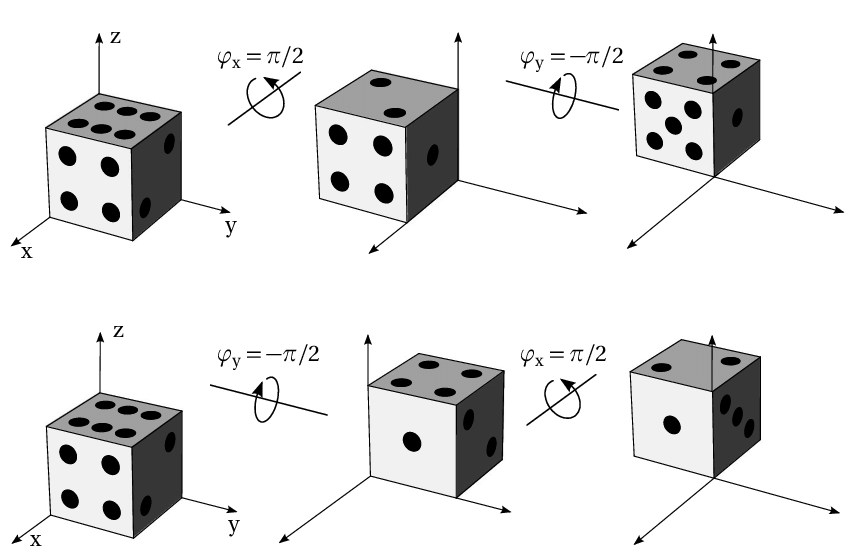 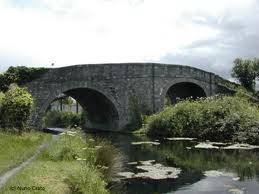 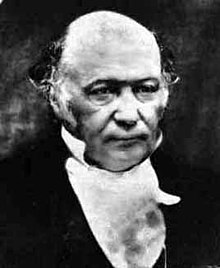 (Sir William Rowan) HamiltonKvaternió: 4D komplex szám
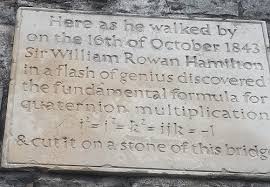 [Speaker Notes: Quaternions are 4D generalizations of complex number. Hamilton generalized them to 4D, because he realized that it is impossible to 3D without sacrificing the associative property of multiplication. Associativity is badly needed if we wish to represent rotations with quaternion multiplications since rotations, and generally transformations are associativ.]
Kvaternió = forgatás  szöggel az origón átmenő d irányú tengely körül
Implementáció: q = s+xi+yj+zk = vec4
struct vec4 {
   float x, y, z, w;
   …
};

vec4 qmul(vec4 q1, vec4 q2) {	// kvaternió szorzás
   vec3 d1(q1.x, q1.y, q1.z), d2(q2.x, q2.y, q2.z);
   return vec4(d2 * q1.w + d1 * q2.w + cross(d1, d2),  
               q1.w * q2.w - dot(d1, d2));
} 

vec4 quaternion(float ang, vec3 axis) { // konstruálás
   vec3 d = normalize(axis) * sinf(ang / 2);
   return vec4(d.x, d.y, d.z, cosf(ang / 2));
}
vec3 Rotate(vec3 u, vec4 q) {
   vec4 qinv(-q.x, -q.y, -q.z, q.w);  // conjugate
   vec4 qr = qmul(qmul(q, vec4(u.x, u.y, u.z, 0)), qinv);
   return vec3(qr.x, qr.y, qr.z);
}
GPU shader programozás GLSL nyelven
uniform vec4 q;	// quaternion as uniform variable	
in vec3 u;		// Varying input: vertex

vec4 qmul(vec4 q1, vec4 q2) {
   vec3 d1 = q1.xyz, d2 = q2.xyz;
   return vec4(d2 * q1.w + d1 * q2.w + cross(d1, d2),  
               q1.w * q2.w - dot(d1, d2));
} 

void main() { // vertex shader program
  vec4 qinv = vec4(-q.xyz, q.w);	// conjugate
  vec3 v = qmul(qmul(q, vec4(u, 0)), qinv).xyz;
  gl_Position = vec4(v, 1);		
}
“Navigare necesse est, 
vivere non est necesse.” Cnaeus Pompeius Magnus
Automatikus deriválás
Szirmay-Kalos László
Inverz feladatok
Kép
Virtuális világ modell
képszintézis
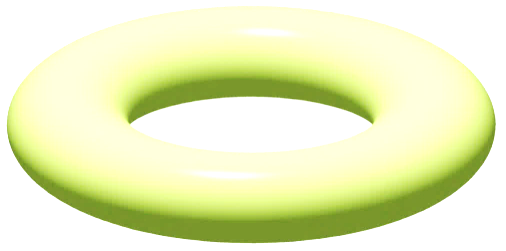 gépi látás
x képe és 
input kép 
közti hiba
Függvény inverz
Hogyan NE deriváljunk!
Kivonás: 
7 értékes jegy
7 értékes jegy
1 értékes jegy
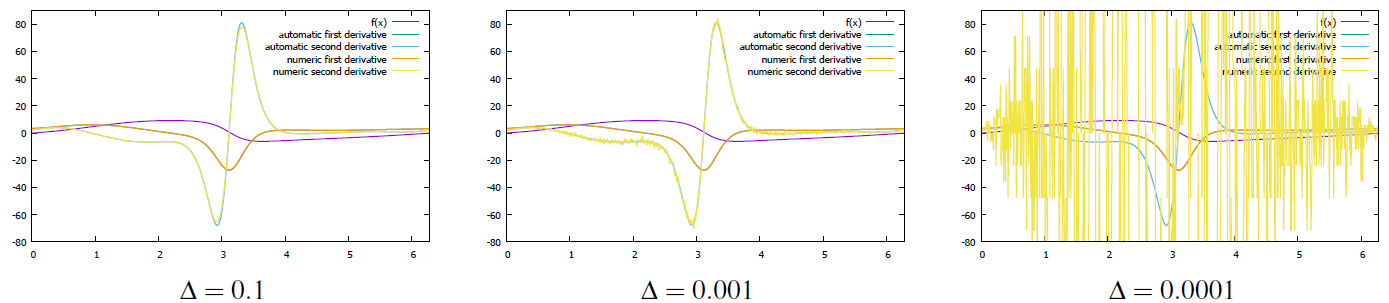 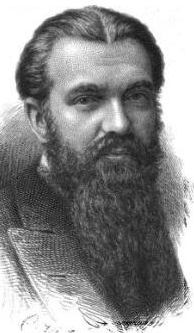 (William) Clifford algebra: Hiperszám
függvény
derivált
össz/különb
függvény össz/kül
össz/kül deriváltja
szorzat deriváltja
függvény szorzat
szorzat
hányados deriváltja
függvény hányados
hányados
[Speaker Notes: The set of complex numbers is a special case of hyper numbers of Clifford algebras that deal with numbers of form x+yi where x and y are real numbers and i is a symbol, and the same arithmetic rules apply for such numbers as for real ones. To use the arithmetic rules, we should decide what is the value of i^2. Complex numbers define it as -1, in Clifford algebra, this is up to us.
If we take the option of i^2=0, then we have dual numbers and the rules will be equivalent to the rules of derivatives assuming x the function value and y the derivative. Thus, we can derivate without approximations specifying only the function, the derivative is obtained automatically.]
Miért működik?
Duális szám osztály
struct Dnum {
   float f, d; // function and derivative values

   Dnum(float f0, float d0 = 0) { // constant’ = 0
	f = f0, d = d0; 
   }

   Dnum operator+(Dnum r) { return Dnum(f + r.f, d + r.d); }

   Dnum operator-(Dnum r) { return Dnum(f - r.f, d - r.d); }

   Dnum operator*(Dnum r) { return Dnum(f * r.f, f * r.d + d * r.f); }

   Dnum operator/(Dnum r) {
      return Dnum(f / r.f, (d * r.f – f * r.d) / r.f / r.f);
   }
};
[Speaker Notes: Cliff implements the arithmetic rules of derivation.]
Duális szám alkalmazása
Deriválás nélkül:


Deriválással együtt:


Deriválással együtt szebben, kihasználva a default paraméterezést a konstruktorban:
float t = value;
float F = t * a / (t * t + b);
Dnum F = Dnum(t,1) * Dnum(a,0) / 
        (Dnum(t,1) * Dnum(t,1) + Dnum(b,0));
Dnum t(value, 1);
Dnum F = t * a / (t * t + b);
Elemi függvény
float F, x, y, a;
…
F = 3 * t + a * sin(t);
struct Dnum {
   float f, d; // function and derivative values
   Dnum(float f0, float d0 = 0) { f = f0, d = d0; }
   …
};


Dnum Sin(float t) { return Dnum(sinf(t), cosf(t)); }
Dnum Cos(float t) { return Dnum(cosf(t), -sinf(t)); }
…
[Speaker Notes: We also need global functions to specify the derivatives of elementary functions.]
Összetett függvény
float F, x, y, a;
…
F = 3 * t + a * sin(t) + cos(y * log(t) + 2);
struct Dnum {
   float f, d; // function and derivative values
   Dnum(float f0, float d0 = 0) { f = f0, d = d0; }
   …
};


Dnum Sin(Dnum g) { return Dnum(sinf(g.f), cosf(g.f) * g.d); } 
Dnum Cos(Dnum g) { return Dnum(cosf(g.f), -sinf(g.f) * g.d); } 
Dnum Tan(Dnum g) { return Sin(g)/Cos(g); } 
Dnum Log(Dnum g) { return Dnum(logf(g.f), 1/g.f * g.d); }
Dnum Exp(Dnum g) { return Dnum(expf(g.f), expf(g.f) * g.d); }
Dnum Pow(Dnum g, float n) { 
   return Dnum(powf(g.f, n), n * powf(g.f, n - 1) * g.d);
}
Többváltozós függvények
template<class T> struct Dnum {
   float f; // function value
   T d;  // derivatives
   Dnum(float f0, T d0 = T(0)) { f = f0, d = d0; }
   Dnum operator+(Dnum r) { return Dnum(f+r.f, d+r.d); }
   Dnum operator*(Dnum r) { return Dnum(f*r.f, f*r.d + d*r.f); }
   Dnum operator/(Dnum r) { return Dnum(f/r.f, (d*r.f–f*r.d)/r.f/r.f); }
};

template<class T> Dnum<T> Exp(Dnum<T> g) { 
   return Dnum<T>(expf(g.f), expf(g.f) * g.d); 
}
F(x,y,z) gradiense:
float x, y, z;
Dnum<vec3> X(x,vec3(1,0,0)), Y(y,vec3(0,1,0)), Z(z,vec3(0,0,1));
Dnum<vec3> F = X*X/a + Y*Y/b + Z*Z/c – 1;
vec3 grad = F.d;
Mire jó? Pálya animáció
heading
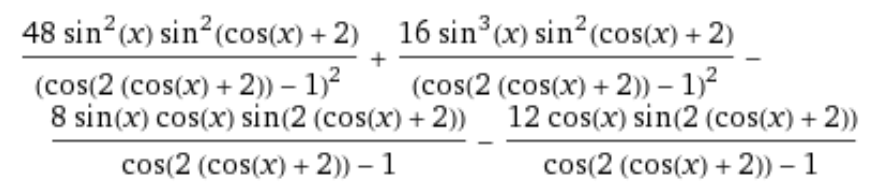 position
Pálya:
void Animate(float tt) {
  Dnum t(tt, 1);
  Dnum x = Sin(t)*(Sin(t)+3)*4 / (Tan(Cos(t))+2);
  Dnum y = (Cos(Sin(t)*8+1)*12+2)/(Pow(Sin(t)*Sin(t),3)+2);
  vec2 position(x.f, y.f), velocity(x.d, y.d);
  vec2 heading = normalize(velocity); 
  Draw(position, heading);
}
[Speaker Notes: Suppose we want to animate an object along a path defined by (x(t), y(t)). The position of the object is given by inserting time t into these two functions. 
Objects like trains, cars, birds, etc. follow their front (head, beak) during animation, so we should often rotate the object to transform its heading direction into the current direction of movement, which is the current velocity, i.e. the derivative of the path.]
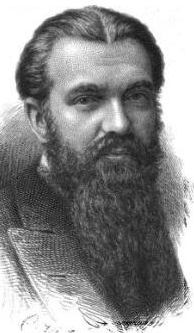 “For geometry, you know, is the gate of science, and the gate is so low and small that we can only enter it as a little child.” 		   William Kingdon Clifford
Geometriai (Clifford) algebra
Szirmay-Kalos László
Geometriához használt algebrák állatkertje
Alakzatok
Mozgatások (motorok)
2D
Eltolás: vektor, komplex szám
Forgatás, eltolás, skálázás, tükröz, nyírás, vetítés, …: 3x3-as mátrix
2D forgatva nyújtás: komplex sz.
Deriválás: duális szám

Eltolás: vektor
Forgatás, skálázás, tükrözés, nyírás, vetítés, perspektíva, …: 4x4-es mátrix
Origón átmentő tengely körül 3D forgatás: kvaternió
3D
Geometriai számok és szorzat
2D geometriai algebra
0 dim
1 dim
2 dim
Szorzótábla
Projection és Rejection
Vektorokra:
Tükrözés és szendvics
Forgatás = 2 tükrözés
Exponentiation